Skala – förminskning och förstoring
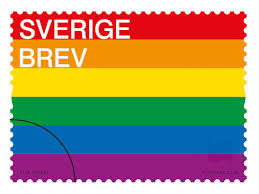 Naturlig storlek:  

      Skala 1 : 1
Förminskning till hälften:  

              Skala 1 : 2
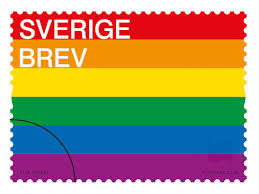 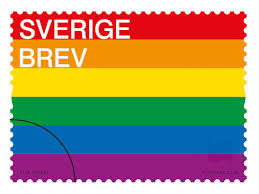 Förstoring till det dubbla:  

Skala 2 : 1
Om det minsta talet i skalan står först är bilden en förminskning av verkligheten, till exempel 1 : 2.
Om det största talet i skalan står först är bilden en förstoring av verkligheten, till exempel 2 : 1.
Exempel
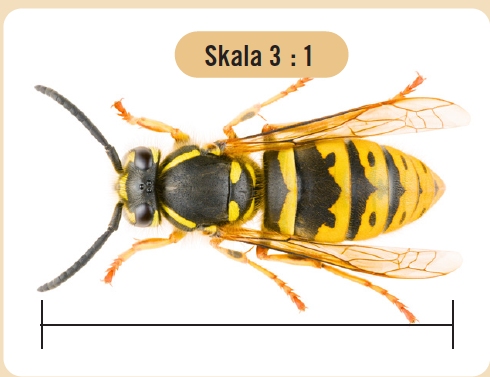 Hur lång är getingen i verkligheten?
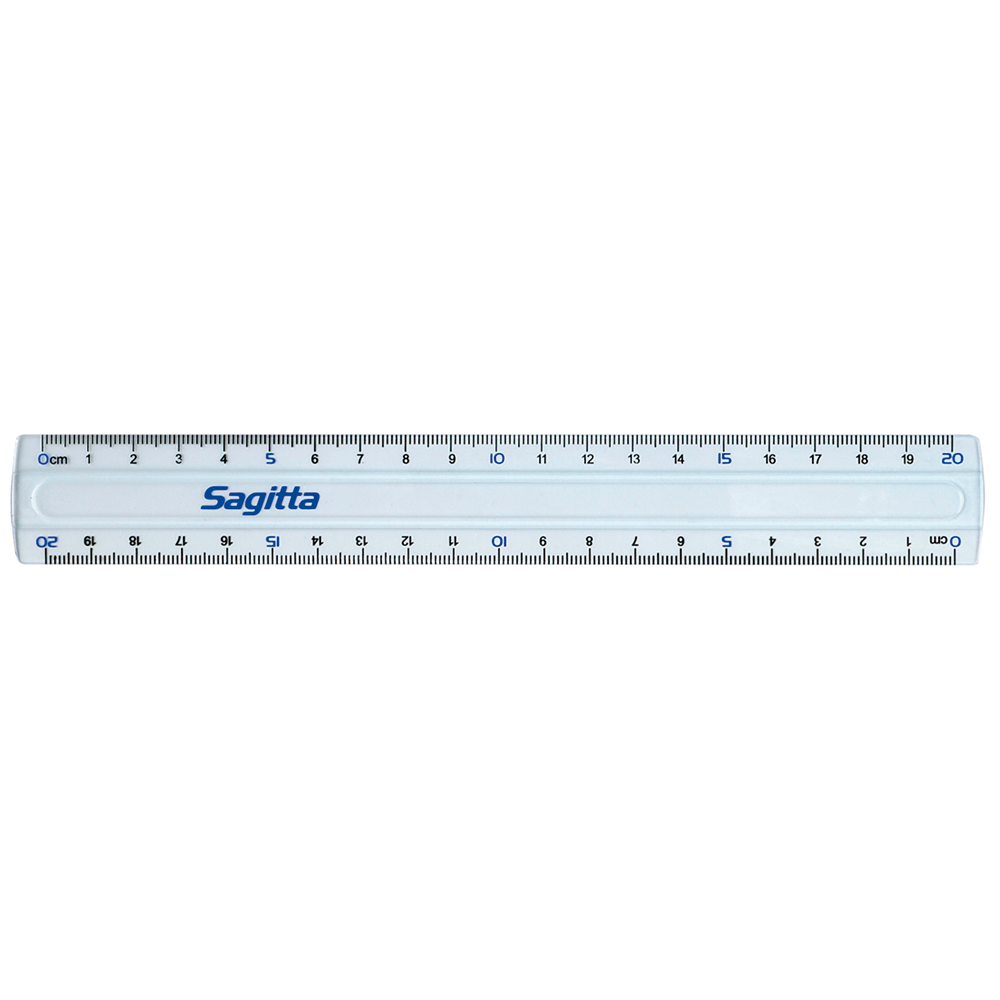 Längd på bilden:
4,5 cm
Skala:   3 : 1
1,5 cm
Längd i verkligheten:
Skala 3 : 1 betyder att 3 cm på bilden är 1 cm i verkligheten. 
Genom att dividera med 3 får du getingens längd i verkligheten.
Svar: Getingen är 1,5 cm lång i verkligheten.
4,5
cm =
3
Exempel
En karta är ritad i skala 1 : 20 000. På kartan är det 3 cm mellan två hus. Hur långt är det i verkligheten? Svara i meter.
Längd på kartan:  3 cm
Skala:  1 : 20 000
Skala 1 : 20 000 innebär att 1 cm på kartan är 20 000 cm i verkligheten.
60 000 cm
20 000 ∙ 3 cm =
Längd i verkligheten:
60 000 cm =
600 m
1 m = 100 cm
Svar:  Avstånden mellan husen är 600 m.
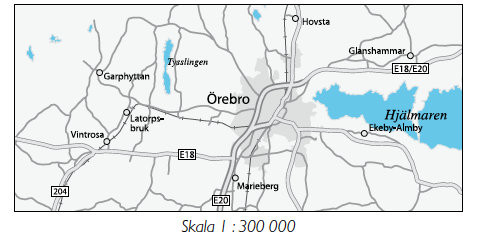 Exempel
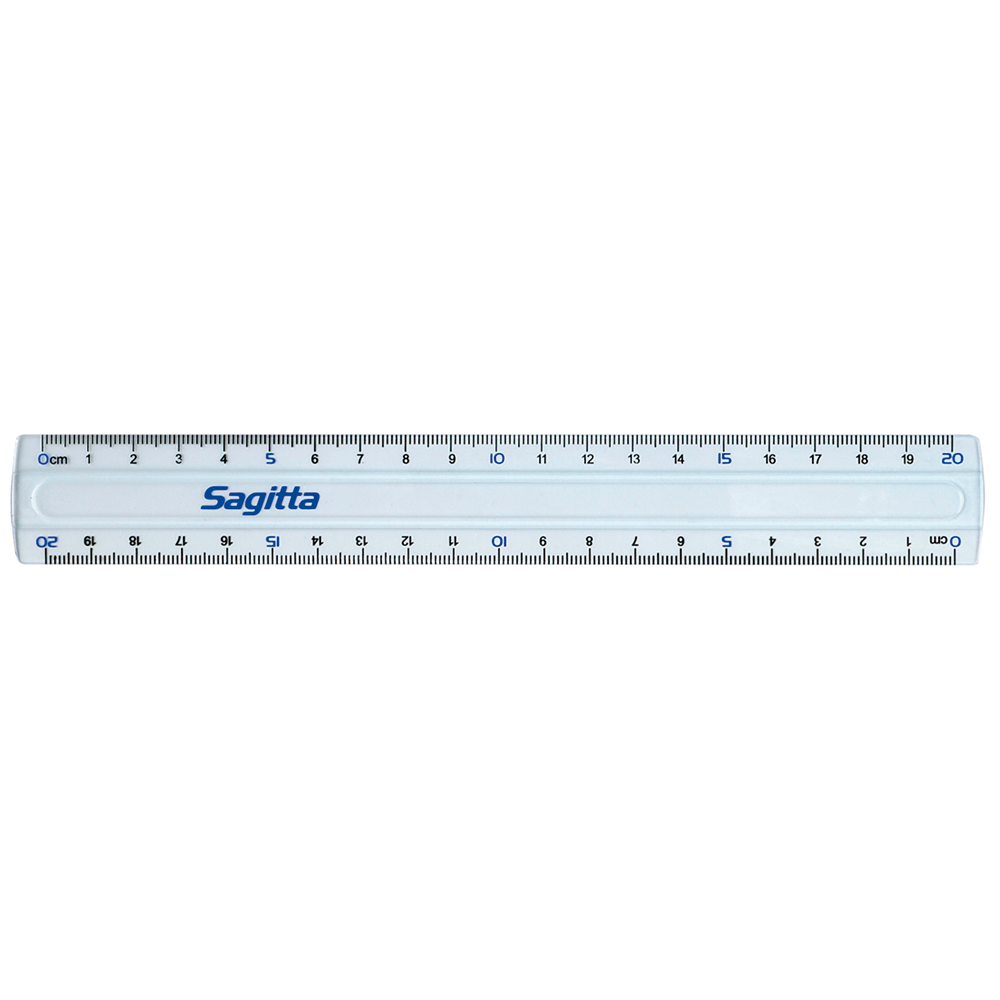 Hur långt är det fågelvägen mellan Garphyttan och Marieberg
 i verkligheten? (Mät i hela och halva cm)
Längd på kartan:  7 cm
Skala:   1 : 300 000
300 000 ∙ 7 cm =
2 100 000 cm =
21 km
Längd i verkligheten:
Svar:  Det är 21 km mellan Garphyttan och Marieberg i verkligheten.
Exempel
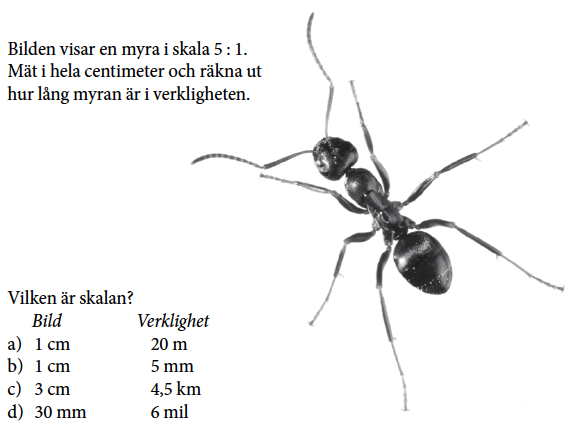 Bilden visar en myra i skala 5 : 1.
Mät i hela och halva centimeter och räkna   
       ut hur lång myran är i verkligheten.
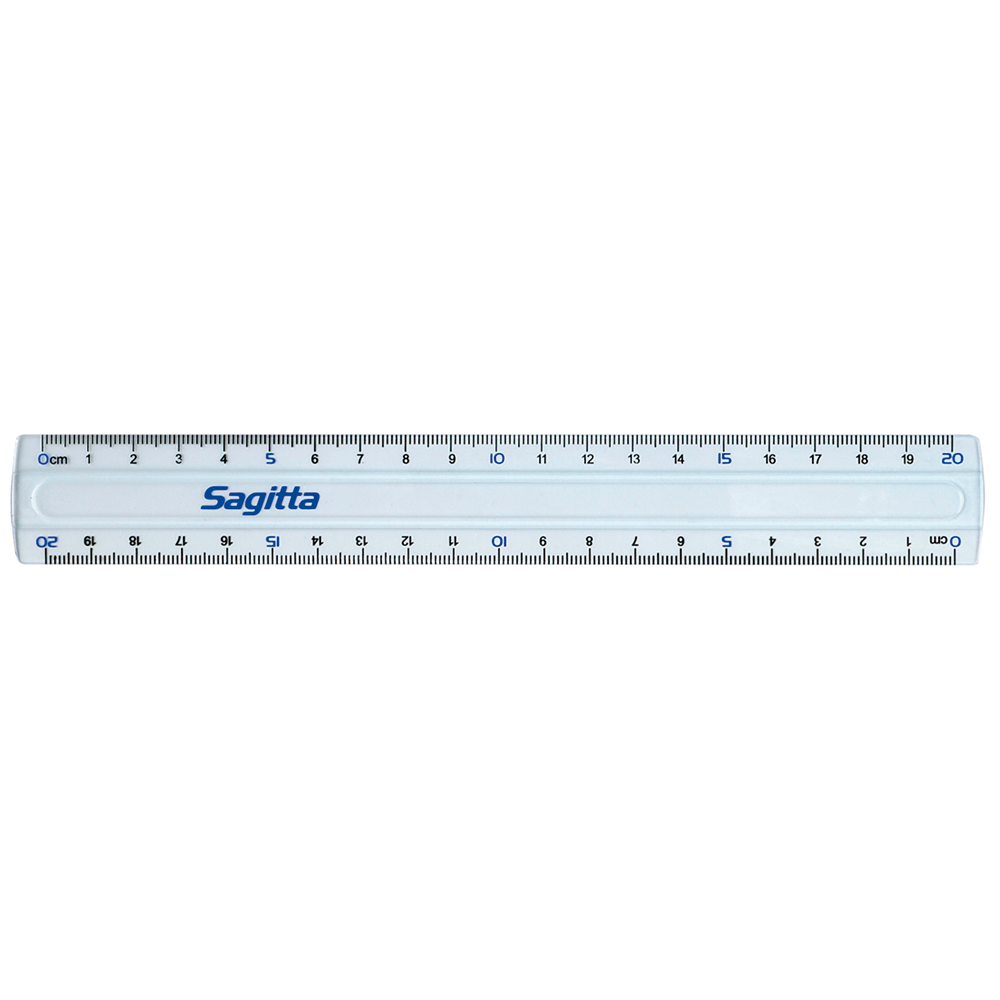 6,5
5
Längd på bilden:  6,5 cm
Skala:  5 : 1
Längd i verkligheten:
1,3 cm
=
Antag att myran var avbildad i skala 8 : 1 i stället. Hur långt skulle den då
       vara på bilden?
Längd i verkligheten:  1,3 cm
Skala:  8 : 1
cm
Längd på bilden:
10,4 cm
8 ∙ 1,3 cm =
Svar:  Myran är 1,3 cm i verkligheten och i skala 8 : 1 skulle den vara 10,4 cm.
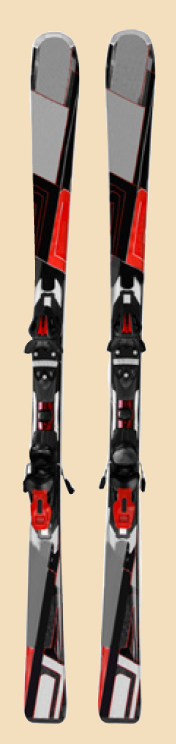 Exempel
I verkligheten är skidorna 1,6 m långa. Vilken är skalan?
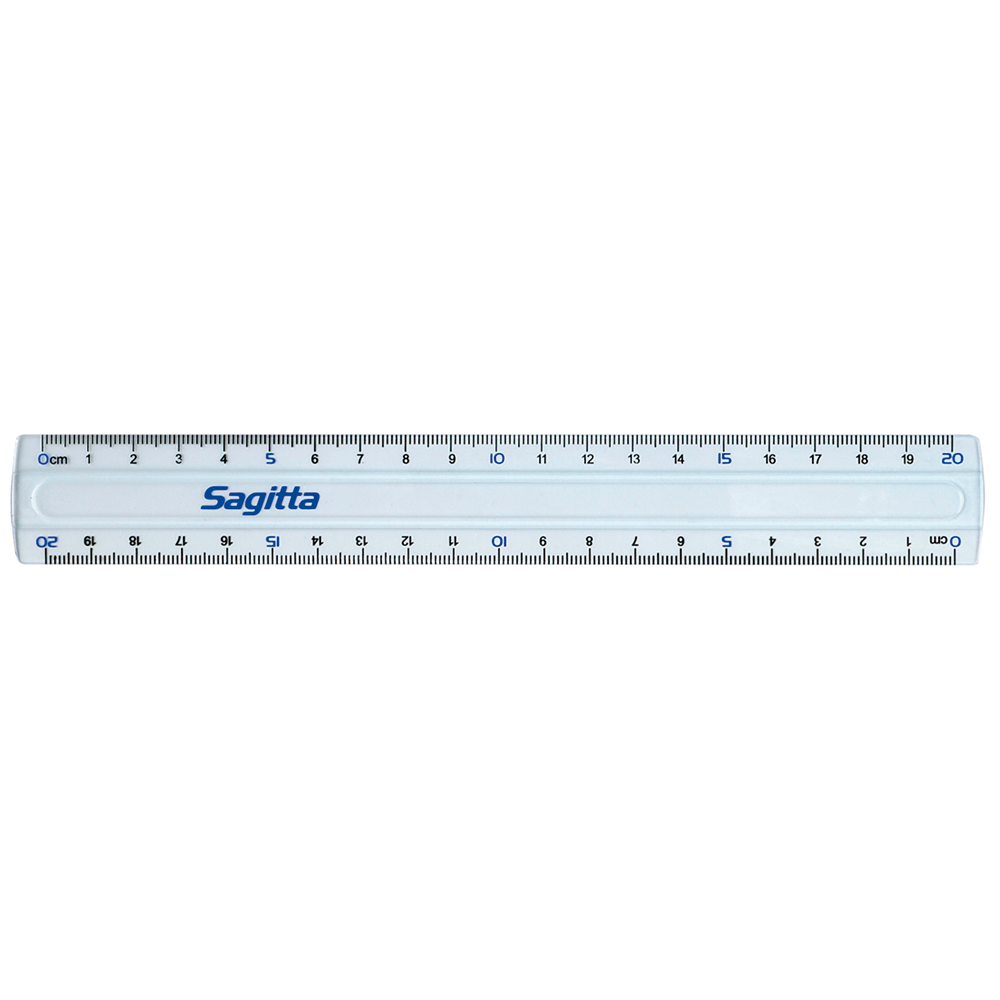 Längd på bilden:
4 cm
160 cm
Omvandla så att du har samma enhet i verkligheten och på bilden.
1,6 m =
Längd i verkligheten:
Skidorna är 40 gånger kortare på bilden än i verkligheten.
40
1 : 40
Skala =
Svar: Skalan är 1 : 40.
160 cm
=
4 cm
Exempel
Vilken är skalan?
Bild 		    Verklighet
Omvandling
Skala
1 cm			       20 m
1 : 2 000
20 m = 2 000 cm
2 : 1
1 cm = 10 mm
1 cm   		        5 mm
4,5 km = 450 000 cm
1 : 150 000
3 cm 		      4,5 km
6 mil = 60 000 000 mm
1 : 2 000 000
30 mm 			6 mil
Areaskala
Frimärkets area är 2 · 1 cm2 = 2 cm2.
VERKLIGHET
FÖRSTORING
(cm)
Frimärket har sidorna 1 cm och 2 cm.
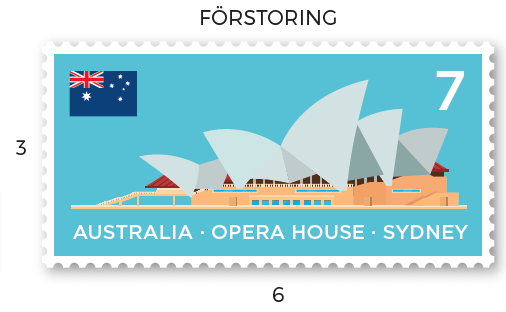 (cm)
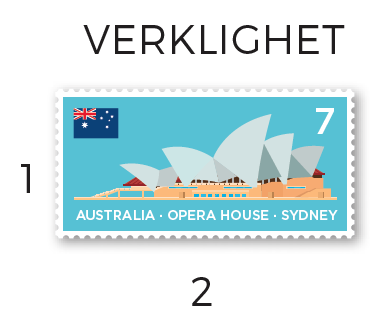 1
3
2
Vi avbildar frimärket i längdskalan 3 : 1.
6
Förstoringens area är 6 · 3 cm2 = 18 cm2.
Eftersom 9 = 32 säger man att areaskalan är lika med längdskalan upphöjt till 2 eller längdskalan i kvadrat.
Det innebär att förstoringens area 
är 18 / 2 = 9 gånger så stor som frimärkets area.
Vi säger att areaskalan är 9 : 1.
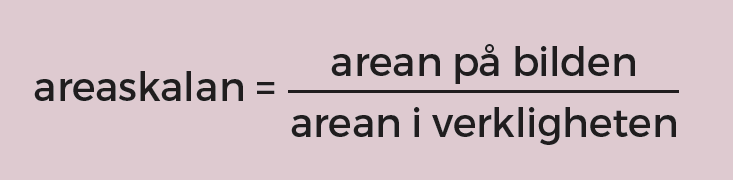 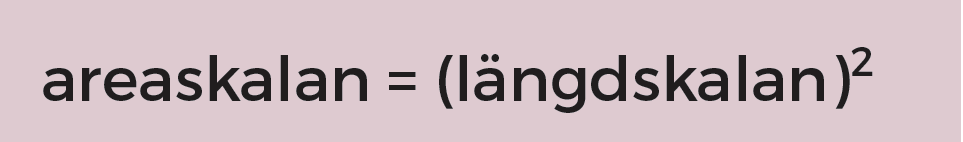 Motsvarande areaenhet är
1 cm · 1 cm = 12 cm2 = 1 cm2.
En enhet för längd är 1 cm.
Volymskala
VERKLIGHET
(cm)
Kubens volym är 1 cm3.
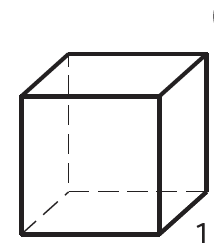 Den här kuben har sidan 1 cm.
1
1
1
FÖRSTORING
Förstoringens volym är 3 · 3 · 3 cm3 = 27 cm3.
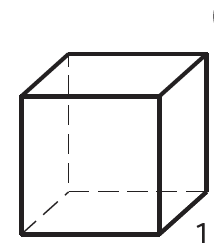 (cm)
Vi avbildar kuben i längdskalan 3 : 1.
3
Eftersom 27 = 33 säger man att volymskalan är lika med längdskalan upphöjt till 3 eller längdskalan i kubik.
Förstoringen har alltså 
27 gånger så stor volym som den ursprungliga kuben.
3
3
Vi skriver att volymskalan är 27 : 1.
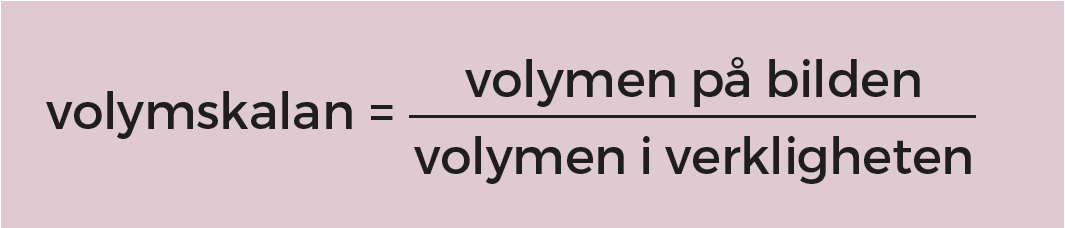 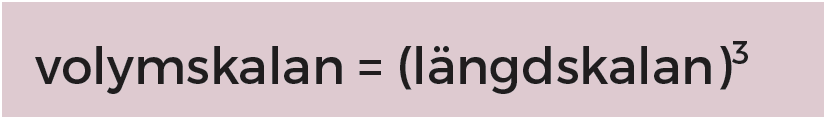 Motsvarande volymenhet är
1 cm · 1 cm · 1 cm = 13 cm3 = 1 cm3.
En enhet för längd är 1 cm.
Exempel
På en ritning är ett rum en kvadrat med arean 16 cm2. Skalan är 1 : 100.
Hur stor är rummets area i verkligheten?
Längdskala:
1 : 100
12 : 1002  =
1 : 10 000
Areaskala:
(1 : 100)2 =
160 000 cm2 =
Area i verkligheten :
10 000 · 16 cm2 =
= 1 600 dm2 =
16 m2
Svar:  Rummets area är 16 m2 i verkligheten.